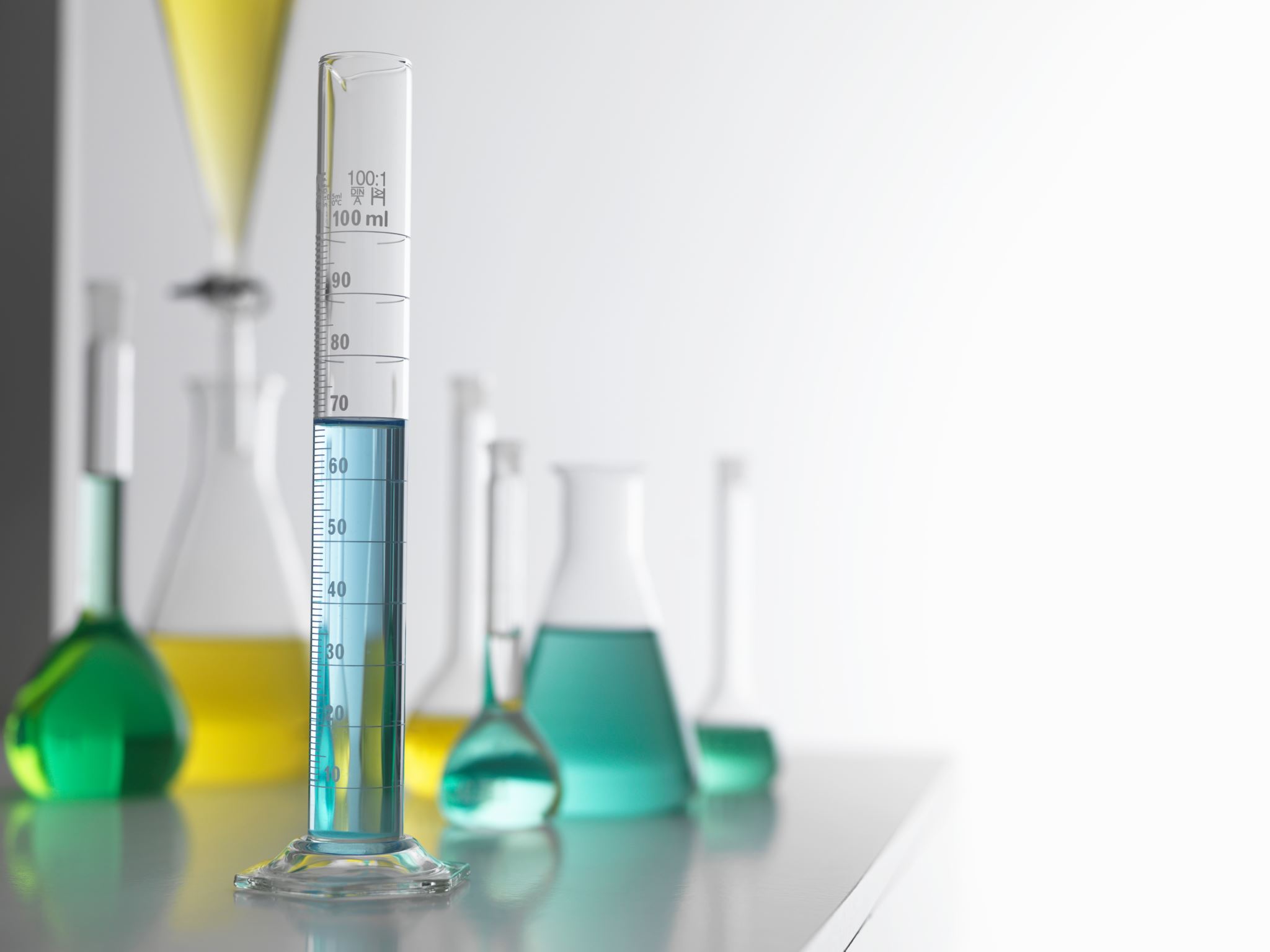 The body Fluid  and fluid compartments DR. Arwa rawashdeh
Body Fluid Compartments and measurements  
Relation between total body fluid and weight, age and sex
Dilution method indicator and examples
Objectives
Body fluid compartments
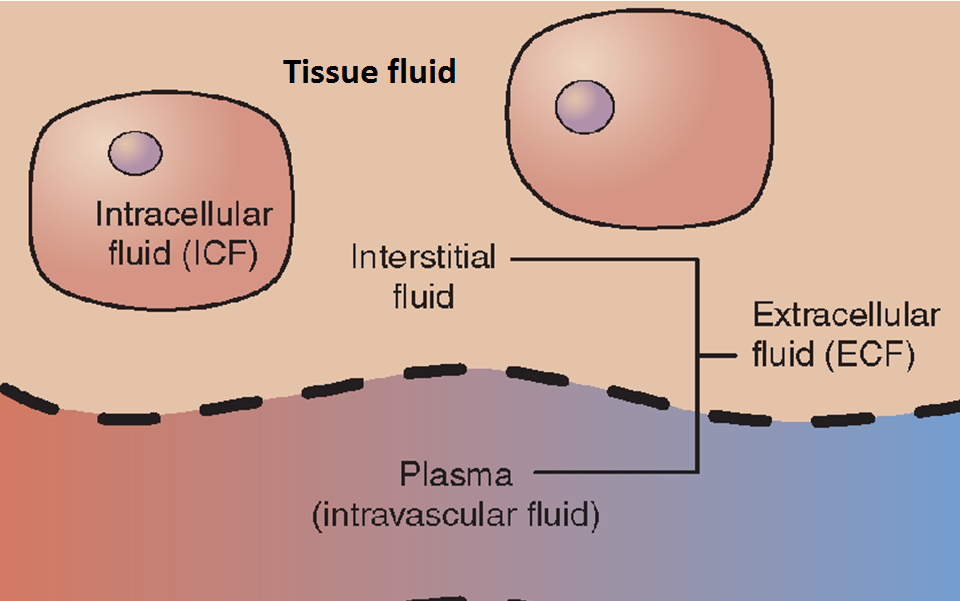 The total body fluid is distributed mainly between two compartments: the extracellular fluid and the intracellular fluid



The extracellular fluid is divided into the interstitial fluid and the blood plasma
Continued body fluid compartments
Transcellular fluid considered to be a specialized type of extracellular fluid, although in some cases, its composition may differ from that of the plasma or interstitial fluid. It  constitutes about 1 to 2 liters.
There is another small compartment of fluid that is referred to as transcellular fluid. This compartment includes fluid in the synovial, peritoneal, pericardial, and intraocular spaces, as well as the cerebrospinal fluid.
Estimation and percentages of total body water( TBW)
75% of body weight in infant
Most of the decrease occurring during the first 10 years of life
60% of body weight in adult male 
55% of body weight in adult female
Whereas some obese people are as little as 45% water by weight
Estimation and percentages of total body water( TBW)
Estimation and percentages of total body water( TBW)
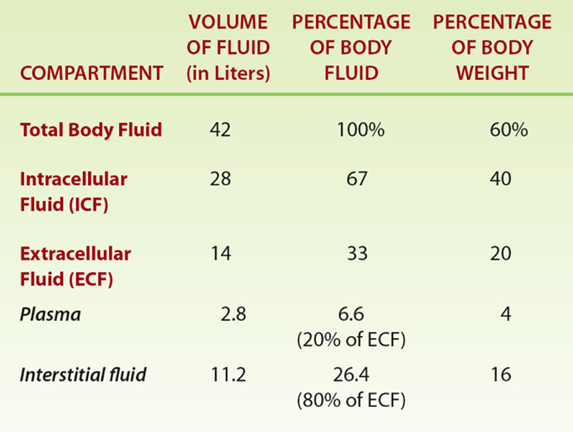 ICF= 2/3 of TBW



ECF=1/3 of TBW
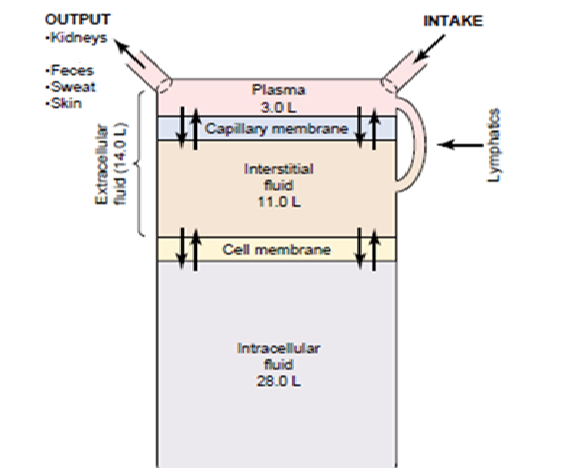 Estimation and percentages of total body water( TBW)
Water balance and homeostasis
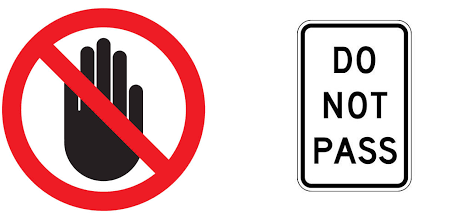 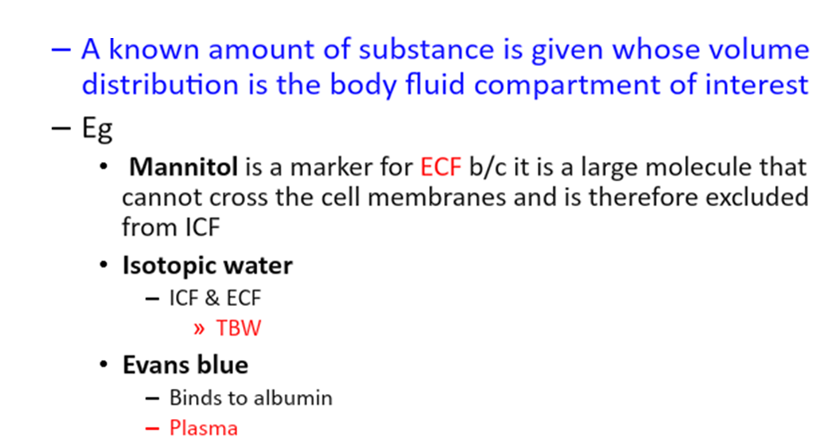 Dilution method
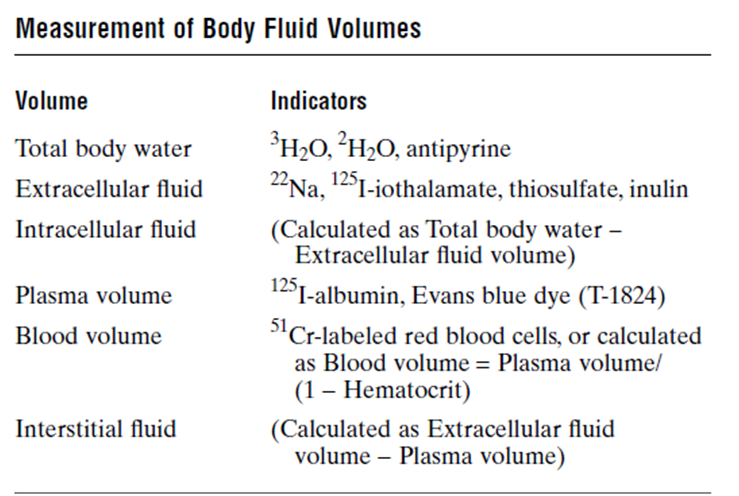 Dilution method
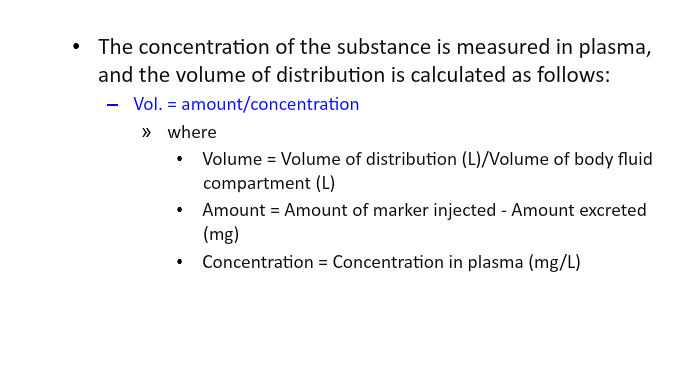 Dilution method
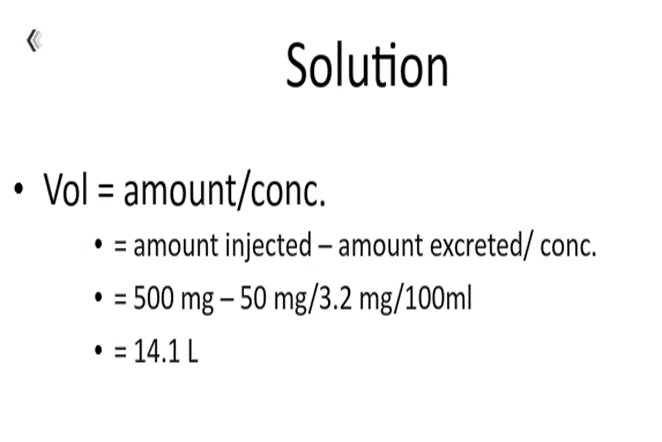 Question???
Assignment 4